Образовательный туризм
«Совмещение учебного процесса с образовательными экскурсиями приносит положительный эффект»
«… Внедрить практику образовательных туристических маршрутов во всех муниципальных образованиях региона, а также разработать электронный каталог маршрутов образовательного туризма в Костромской области »

(Протокол заседания регионального координационного совета по развитию детского туризма в Костромской области при заместителе губернатора Костромской области О.Л. Ерёминой от 05.11.2015 года)
Муниципальный уровень
Организационный комитет по развитию образовательного туризма в Буйском муниципальном районе 
План работы по развитию образовательного туризма в Буйском районе
Приказ о разработке реестра образовательных маршрутов и назначении ответственных лиц
Интерент-ресурс на сайте Управления образованием
Интернет-ресурс
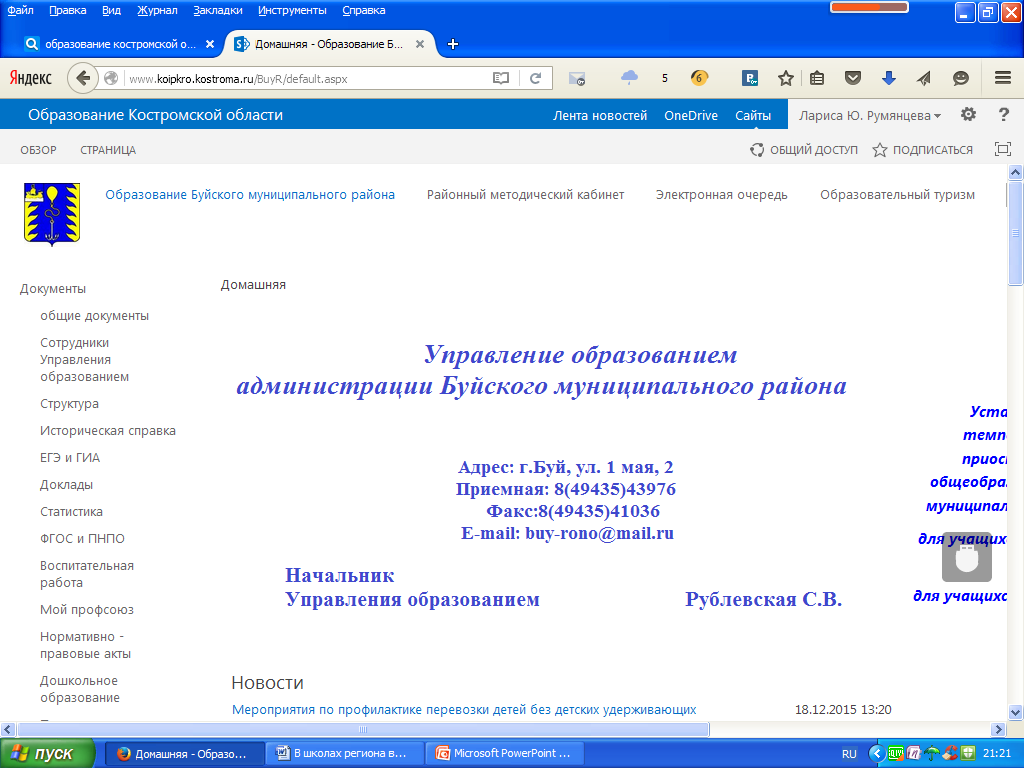 «Туризм»
Изменение места, перемещение в место, находящееся за пределами ежедневной среды обитания

Пребывание в другом месте: пребывание не должно быть местом постоянного или длительного  пребывания
Образовательный туризм
«Образовательный туризм»
«туристские поездки, экскурсии с целью образования, удовлетворения любознательности и других познавательных интересов» (И. В. Зорин, В. А. Квартальнов)
«познавательные туры (маршруты) совершаемые с целью выполнения задач, определенных учебными программами образовательных учреждений»
Модель образовательного туризма
Модель образовательного туризма
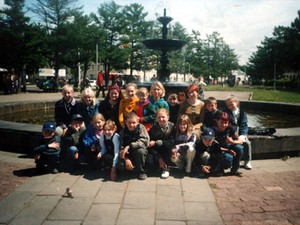 Памятники истории
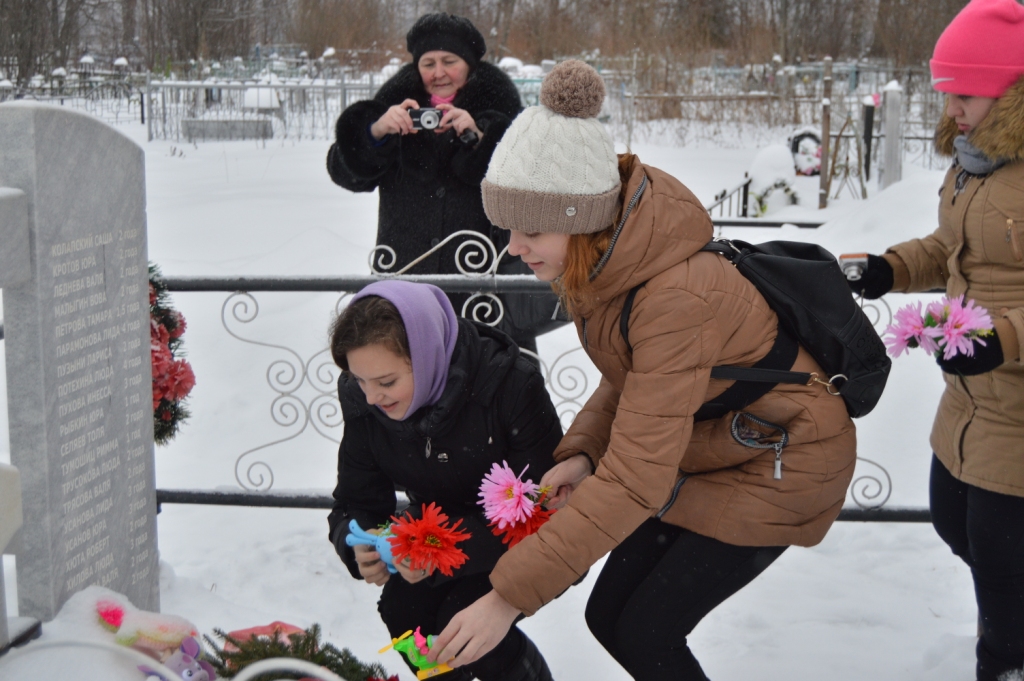 Памятники зодчества и архитектуры
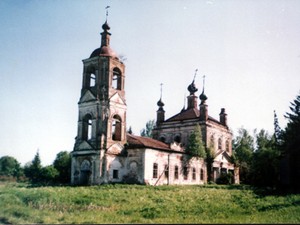 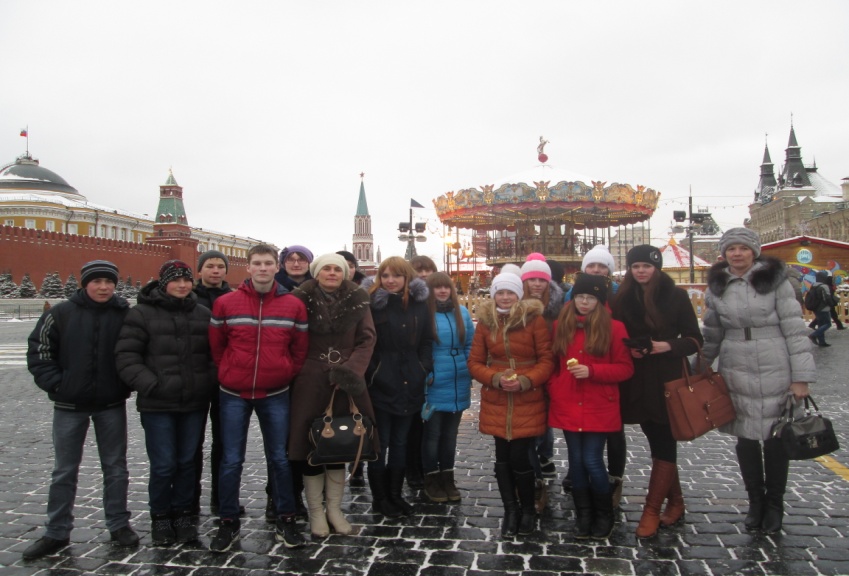 Природные объекты
Музеи, выставочные залы
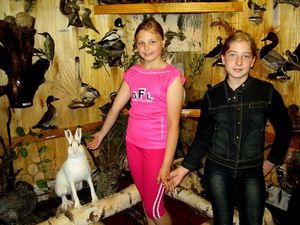 Литература и искусство
Паломнические поездки
Профориентация
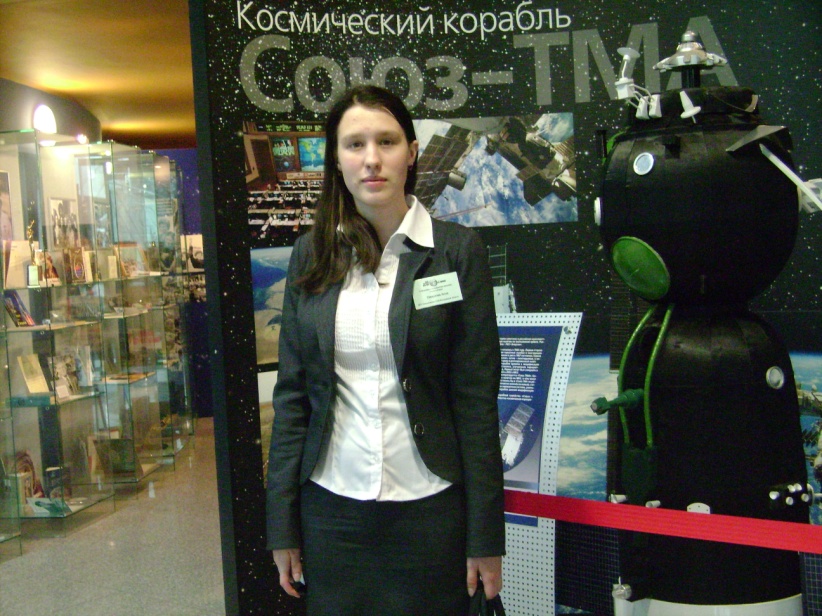 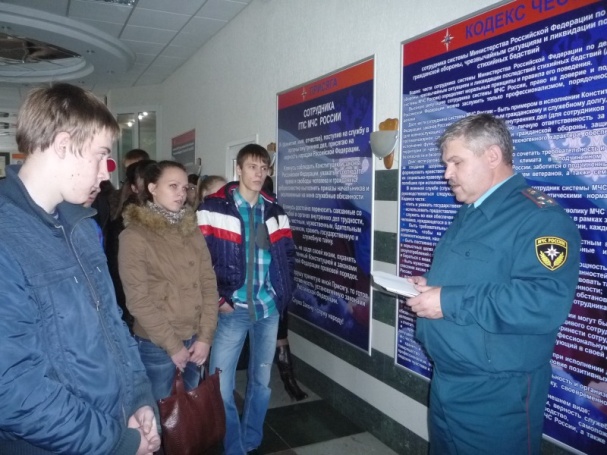 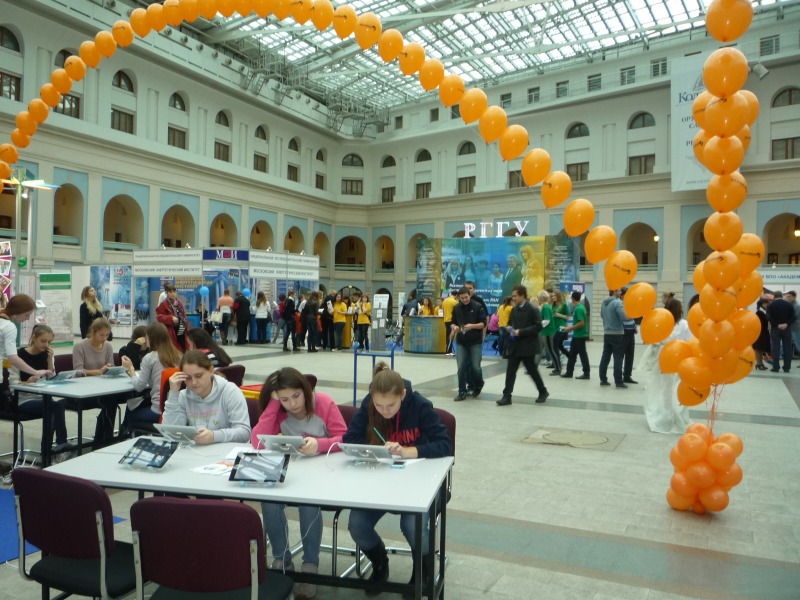 Музей как связующее звено в образовательном туризме
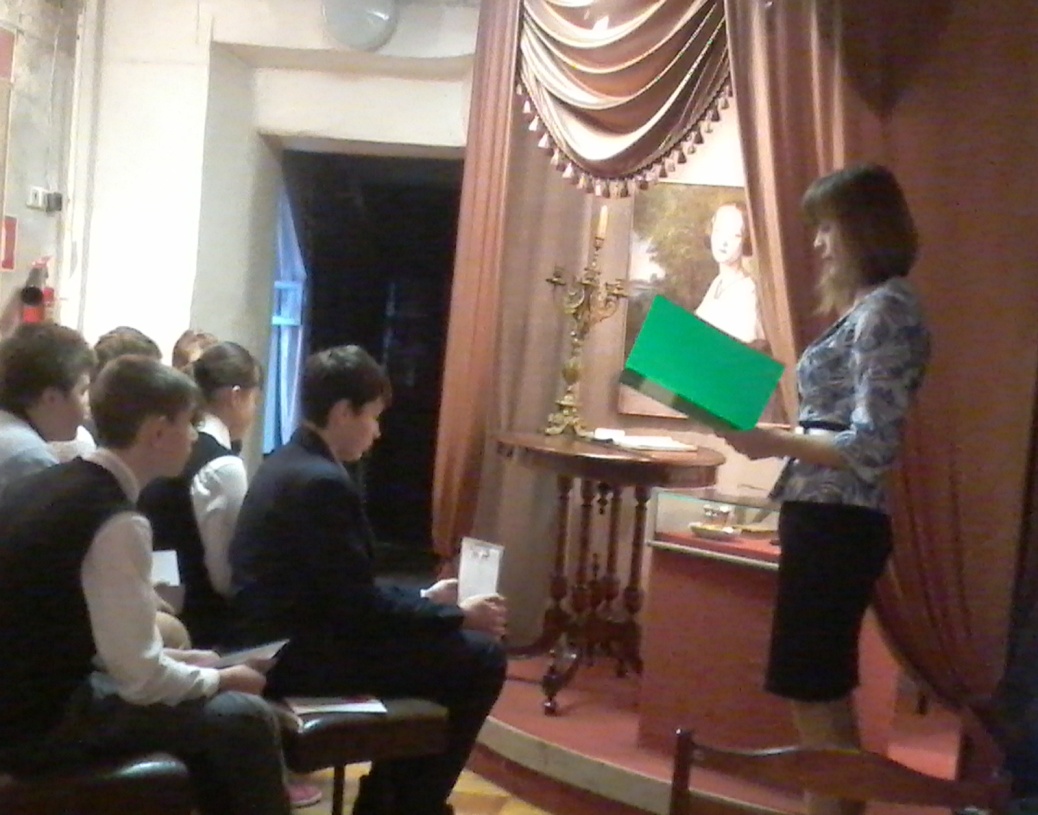 «Краеведческие встречи – как одна из форм образовательного туризма»
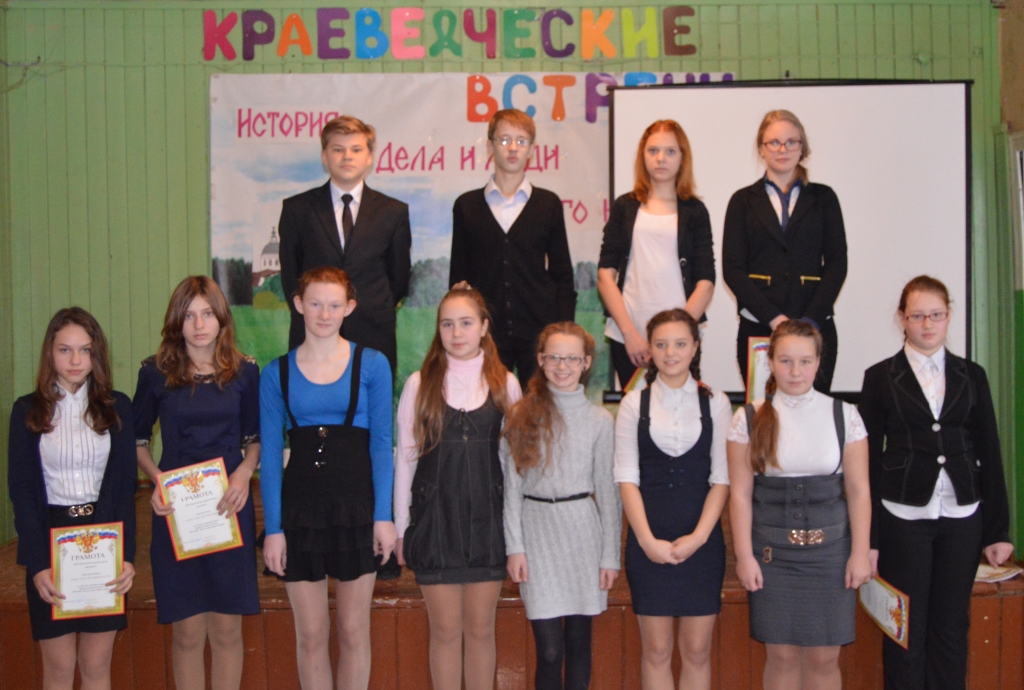